Next Generation Deepwater FacilitiesA View Forward Based on the PastbyKen ArnoldK Arnold Consulting, Inc.
Outline
Understanding the Problem
Lessons from the Past
Subsea 
Floater
Topsides
Project Management
Thoughts for a Way Forward
Making a Project Viable
It is not just lowering capital cost
Operating cost
Safety and Reliability
Cash flow
Evaluating incremental increase in investment
$200MM yields PVP $300MM
$100MM yields PVP $275MM
Putting the facilities capital cost in perspective
Facilities capital cost vs. PV cash flow from production
Are we spending too much time and money on facilities FEEDS?
What Do We Need?
New technology
Standardization
Proper use of old technology
Appropriate commercial plan of activity
Elimination of studies to prove the obvious
Make decisions
Accept we don’t know everything we would like to know
Simplicity in design
Flexibility vs. process optimization
Reduce focus on long term optimization
Start small and rejoice in the upside if it happens
Outline
Understanding the Problem
Lessons from the Past
Subsea 
Floater
Topsides
Project Management
Thoughts for a Way Forward
Shell Lockheed – 1960s
Task: 
Complete subsea wells in up to 1500 feet of water
Manifold them and provide for testing
Problem:
Capabilities of ROVs
Instrumentation and controls reliability
No multiphase flow meters
Solution:
One atmosphere chambers with diving bell access
Wellhead- 1972
Manifold and test separator- 1975
Result:
Successful program but wrong solution
Subsea Processing to Reduce Topside Weight
Task:
Separate oil, water and gas subsea
Dispose of water subsea
Reduce flow assurance and transport costs
Problem:
Treat the oil and dispose of water
Treat or re-inject the gas
Provide support and utilities to subsea
Results:
Working the problem for 25 years
Need to demonstrate long term operating, maintenance and reliability
Subsea Processing to Reduce Topside Weight (Continued)
Question: Do We Understand the Savings
Long tiebacks
Hydrates, paraffins, asphaltenes
Backpressure on wells
Do we Really Eliminate Topside Cost & Weights
Analysis of 75,000 BOPD GOM topsides weight savings:
Gas/Liquid Separation:	2.6%
Bulk Oil/Water Separation:	2.5%
Oil Treating:			8.0%
Water Treating:		2.2%
Outline
Understanding the Problem
Lessons from the Past
Subsea 
Floater
Topsides
Project Management
Thoughts for a Way Forward
One GOM Operator
Business Model
Develop marginal fields 
Minimal capital cost- Mini-TLP
Problem
Fields others didn’t want
Limited upside potential
Reservoir risk
Results
Reservoir problems
Slight cost overruns
Bankruptcy
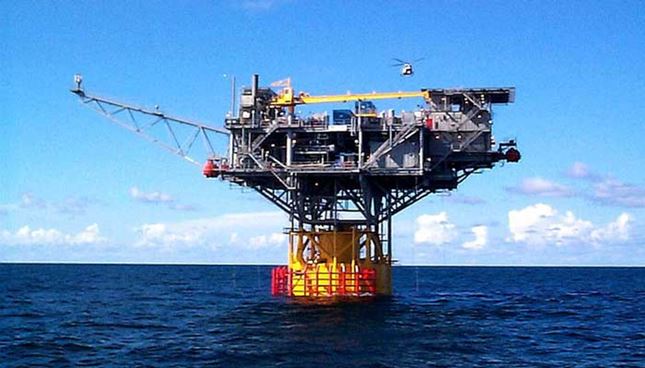 Typhoon
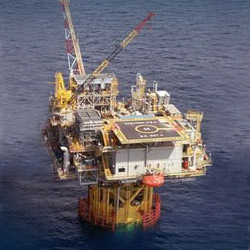 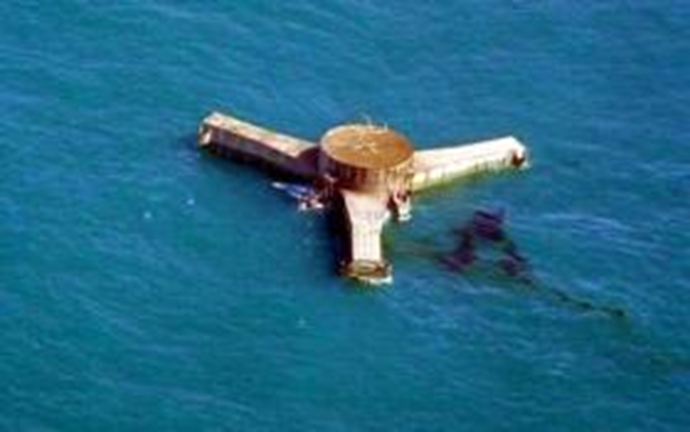 Considerations for Next Generation
Upside potential is important
Elegant solutions to reduce cost may introduce risk
Outline
Understanding the Problem
Lessons from the Past
Subsea 
Floater
Topsides
Project Management
Thoughts for a Way Forward
Fit for Purpose
Four aspects cause cost differences:
Commercial plan of execution
Documentation required for project management
Quality standards
Design choices and complexity
Commercial plan of execution is often dictated by 	country
Documentation often dictated by regulatory regime and 	oil company policies
Quality standards alone have some impact but normally 	of the order of 10 to 25% of equipment cost (4 to 	10% of topside cost)
Design choices and complexity have greatest impact
Standard Facilities
Shell, late 1960s
Built 3 complete sets of standard modules for GOM 8-pile decks
Installed one; heavily modified the other two
Not practical
Natco, mid 1970s
Built several standard 50 MMSCFD topsides for 4-pile decks
Not a viable sales tool
Problem: There are no ASTM standard reservoirs
Shell Typical Facilities Mid 1970s to Mid 1980s
No two reservoirs and fields are exactly alike
It is not possible to design a standard facility
Facilities are made up almost entirely of similar building blocks
It is possible to develop a set of fit for purpose quality specifications for 90+% of needs
It is possible to develop a standard process for making overall design decisions
It is possible to develop a set of unsized “typical facility”, fit for purpose building block P&IDs
Considerations for Next Generation
Advances in separation and treating equipment are helpful
An agreed industry design for a “standard” topside will probably not work
Individual companies could adopt “typical facilities” concepts
Outline
Understanding the Problem
Lessons from the Past
Subsea 
Floater
Topsides
Project Management
Thoughts for a Way Forward
NS vs GOM PM Philosophies
Paragon 1989 OTC: 
60 to 120% increase due to design philosophy 
1990 BP report by Davy McDermott:
Controllable topsides premium 70%
 UK Department of Trade and Industry 1999:
Incorporating GOM practices can save roughly $100MM (~80% premium)
GOM differs from NS in project execution and philosophy:
 Oil companies act as prime contractors
 Regulatory system requires less documentation
Less instrument complexity
Use of standard vendor packages with ancillary items
Fewer safety studies
HA based on experience captured in codes and judgment
Specification and quality documentation
Fewer man-hours for inspection, project auditing and control services
More engineering consistency from job to job
GOM Topsides Independent vs. Major Oil Company 1999
48% Premuim
Company “X” 70 MMSCFD Glycol Dehy Bid Package
Bid package size:
“X” GOM: 12-inches
Paragon WA: 150 pages
Independent GOM: 16 pages
Results:
One bidder declined
One bidder read specs and was 50% high
Successful bidder applied company factor
“Contract inspectors don’t know what is in there”
43 to 63% higher cost than Paragon/Independent
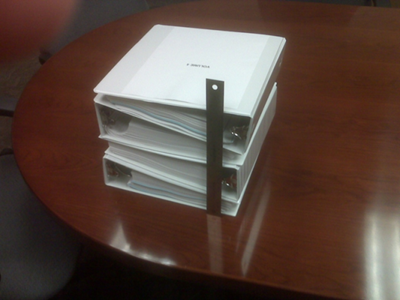 Considerations for Next Generation
Large savings are possible based on project design philosophies and commercial plan of execution
Questions:
Are we over-analyzing the design?
Is all the documentation really adding value?
What is the right level of instrumentation?
Are all the safety studies really needed?
Can “typical facilities” help with engineering consistency and removing complexity?
Outline
Understanding the Problem
Lessons from the Past
Subsea 
Floater
Topsides
Project Management
Thoughts for a Way Forward
What Do We Need?
New technology
Standardization
Proper use of old technology
Appropriate commercial plan of activity
Elimination of studies to prove the obvious
Make decisions
Accept we don’t know everything we would like to know
Simplicity in design
Flexibility vs. process optimization
Reduce focus on long term optimization
Start small and rejoice in the upside if it happens